Health Hazards
Special Emphasis Program, OPN 135
[Speaker Notes: Revised 6/16/25

The information in this presentation is provided voluntarily by the N.C. Department of Labor, Education Training and Technical Assistance Bureau as a public service and is made available in good faith. This presentation is designed to assist trainers conducting OSHA outreach training for workers.  Since workers are the target audience, this presentation emphasizes hazard identification, avoidance, and control – not standards.  No attempt has been made to treat the topic exhaustively.  It is essential that trainers tailor their presentations to the needs and understanding of their audience.

The information and advice provided on this Site and on Linked Sites is provided solely on the basis that users will be responsible for making their own assessment of the matters discussed herein and are advised to verify all relevant representations, statements, and information.

This presentation is not a substitute for any of the provisions of the Occupational Safety and Health Act of North Carolina or for any standards issued by the N.C. Department of Labor.  Mention of trade names, commercial products, or organizations does not imply endorsement by the N.C. Department of Labor.

NCDOL Reference: 
MOU - NC Department of Health and Human Services-Occupational Health Surveillance Program]
Objectives
After this course, students will:

Understand the NCDOL Health Hazards Special Emphasis Program (SEP) requirements for:

Lead
Hexavalent chromium (CrVI) or Chrome 6
Isocyanates 
Beryllium
Silica

Recognize exposure effects, health effects and abatement methods for each
Why a Health Hazards SEP?
Overexposures to these chemicals can lead to serious health effects.

Focus: to increase inspections in industries that use these chemicals and substances.
Health Hazards SEP

Lead
29 CFR 1910.1025
29 CFR 1926.62
1910.1025
1926.62
Lead Standard
Means metallic lead, all inorganic lead compounds, and organic lead soaps


Excluded from this definition are all other organic lead compounds. 

Exposure sources


Lead-based paint, batteries, battery recycling, foundries, welding/cutting and brazing


Lead shot, indoor/outdoor shooting ranges
How Lead Enters the Body
Inhalation:
Lead as a dust, fume, or mist
Absorbed into the body via lungs, upper respiratory tract
Ingestion:
Can be transferred from hands to food, cigarettes, etc.
Poor housekeeping and hygiene practices are typical root causes
1910.1025, Appendix A
1926.62, Appendix A
Lead Health Effects
Acute effects: Intense exposure/short duration

Symptoms include metallic taste, stomach pain, vomiting, diarrhea and black stools
Could potentially cause intoxication, coma, respiratory arrest, or death.
Short term occupational exposures of this magnitude are highly unusual, but not impossible.
1910.1025, Appendix A
1926.62, Appendix A
Lead Health Effects
Chronic effects: Longer to develop/lower cumulative exposures over time

Symptoms include tiredness, weakness, weight loss, insomnia, headache, nervous irritability, fine tremors, numbness, dizziness, anxiety and hyperactivity which could potentially lead to:

Damage of the nervous system and brain

Anemia

Kidney disease
1910.1025
1926.62
Lead Exposure Limits
Permissible exposure limit (PEL) = 50 µg/m³ as an 8-hour time-weighted average (TWA)

Employers shall implement engineering controls and safe work practices to prevent exposure

Employers shall provide protective clothing and where necessary, and respiratory protection in accordance with 29 CFR 1910.134



Action level (AL) = 30 µg/m³ as an 8-hour TWA
Medical Surveillance
1910.1025
1926.62
General Industry

Medical surveillance program required for employees who are/may be exposed above the action level for more than 30 days per year.

Biological Monitoring/Blood Samples

Appendix C - Medical Surveillance Guidelines


Construction

Initial medical surveillance required for any employee exposed at or above the action level for any one day.
1910.1025
1926.62
Hierarchy of Controls
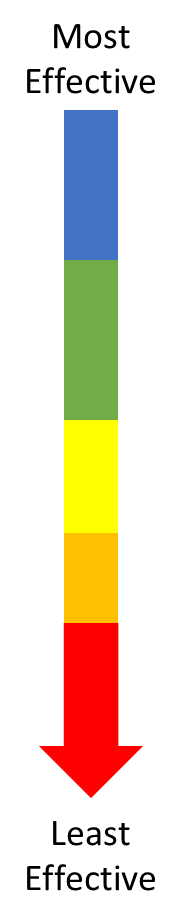 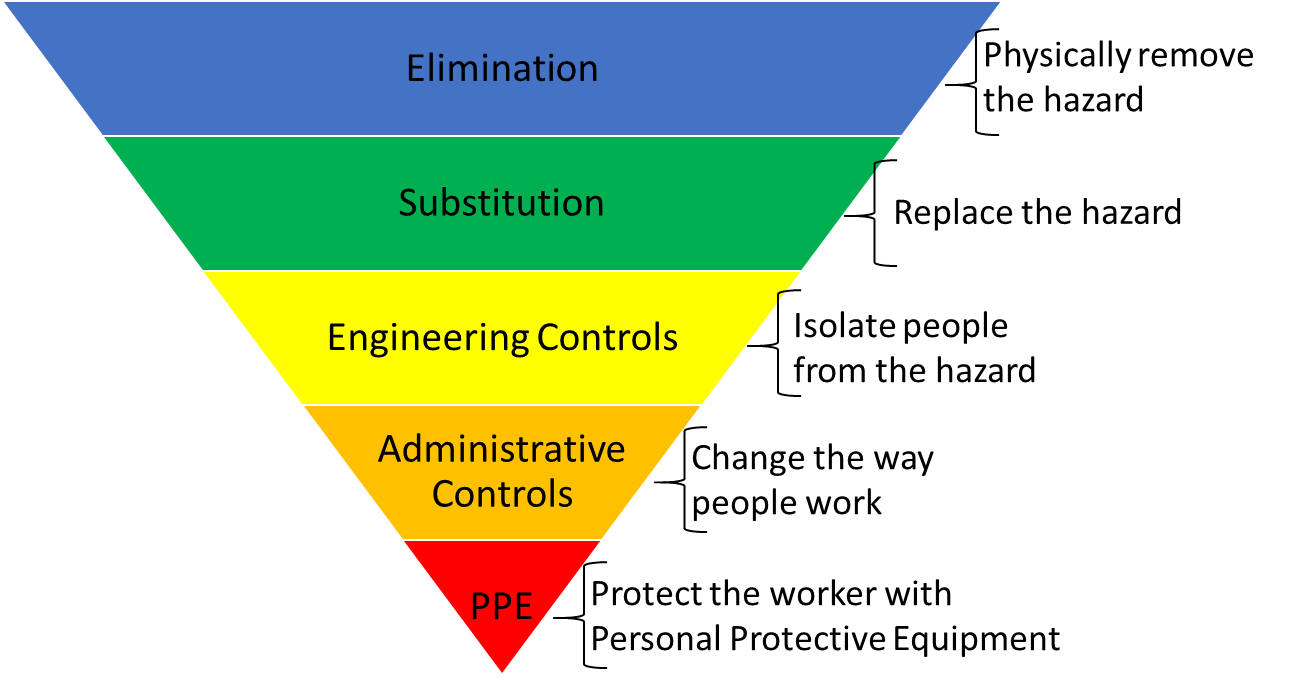 NCDOL Photo Library
1910.1025
1926.62
Abatement Methods - Lead
Elimination

Substitution

Engineering controls
Mechanical ventilation

Isolation

Administrative controls
Housekeeping

Personal hygiene practices

Designated break areas


Personal protective equipment (PPE)
Respiratory protection

Protective work clothing
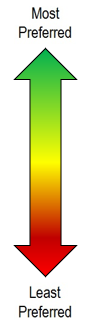 NCDOL Photo Library
[Speaker Notes: ensure that the proper procedures are followed.]
Health Hazards SEP

Hexavalent Chromium
29 CFR 1910.1026
29 CFR 1926.1126
Hexavalent Chromium
Toxic form of chromium metal that is generally man-made.

Used in many industrial applications primarily for its anti-corrosive properties.

Can be created during “hot work” processes
High temp oxidize chromium to Hexavalent form
Examples of Cr(VI) Compounds
Ammonium dichromate

Calcium chromate

Chromium trioxide or chromic acid

Lead chromate (chromium yellow)

Potassium chromate

Potassium dichromate

Sodium chromate

Strontium chromate

Zinc chromate
(NH4)2Cr2O7

CaCrO4

CrO3

PbCrO4

K2CrO4


K2Cr2O7
Na2CrO4

SrCrO4

ZnCrO4
1910.1026
1926.1126
Affected Operations
Chromium dye and catalyst production

Glass manufacturing

Plastic colorant production

Construction

Refractory brick restoration

Paint removal from bridges

Traffic painting
Electroplating

Welding on stainless steel or Cr(VI) painted surfaces

Painting
Aerospace
Auto body repair

Chromate pigmentand chemical production
Health Effects of Cr(VI)
Lung cancer (via inhalation of Cr(VI)

Irritation or damage to the nose, throat, and lung (respiratory tract) at high levels

Irritation or damage to the eyes and skin if contact at high concentrations
NCDOL Photo Library
1910.1026
1926.1126
Major Provisions
Scope
 Permissible exposure limit 
 Exposure determination
 Recordkeeping
 Methods of compliance
 Respiratory protection
 Protective work clothing 
     and equipment

     *General Industry only
Hygiene areas and      practices
Medical surveillance dates
Communication of   hazards 
 Regulated areas*
 Housekeeping*
1910.1026
1926.1126
Exposure Limits – Cr(VI)
Permissible exposure limit 

5 µg/m3, calculated as an 8-hour time-weighted average 

Action level

2.5 µg/m3

Exposure determination

See paragraph (d) for more specifics
NCDOL Photo Library
Monitoring Methods
1910.1026
1926.1126
Scheduled
Initial monitoring indicates exposures are:

Below the AL: monitoring can be discontinued
At or above the AL: monitor every 6 months
Above the PEL: monitor every 3 months

Periodic personal monitoring


Performance-oriented option
To determine 8-hour TWA for each employee
    based on any combination of the following:

Air-monitoring data
Historical monitoring data
Objective data
Regulated Areas – Cr(VI)
1910.1026(e)
Areas where exposures exceed or reasonably expected to exceed the PEL:

Must be demarcated from other areas.

Must limit access to required employees


Applies to General Industry employers only
Medical Surveillance is Required…
Employee shows signs and symptoms of adverse health effects or signs and symptoms of exposure
Employee occupationally exposed for 30 days or more at or above the AL
Physician/Licensed Healthcare Provider (PLHCP) written medical opinion (w/in 30 days of receipt)
Employee initially assigned or exposure of uncontrolled release (w/in 30 days of event)
Annually
Upon termination of employee
1910.1026
1926.1126
Abatement – Cr(VI)
Elimination

Substitution

Engineering controls
Mechanical ventilation


Administrative controls

Housekeeping
Hygiene facilities
Regulated areas of work

PPE

Respiratory protection
Protective work clothing
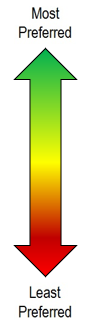 NCDOL Photo Library
Health Hazards SEP

Isocyanates
29 CFR 1910.1000
29 CFR 1926.55
Isocyanates
Compounds containing the isocyanate group 
    (-NCO)

React with compounds containing alcohol (hydroxyl) groups to produce polyurethane polymers, which are components of polyurethane foams, thermoplastic elastomers, spandex fibers, and polyurethane paints.
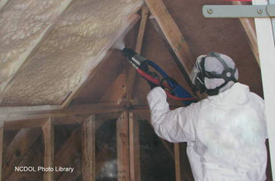 NCDOL Photo Library
1910.1000
1926.55
Isocyanates
Isocyanates also found in raw materials that make up polyurethane products.


PELs/Threshold Limit Values (TLVs): <1 ppm.
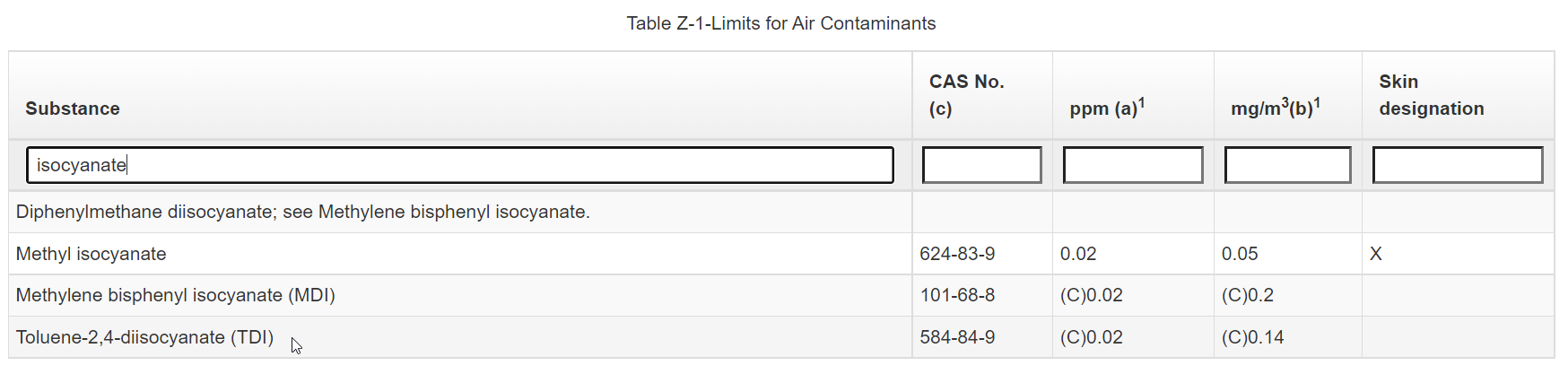 NCDOL Photo Library
Health Effects of Isocyanates
Irritation of skin and mucous membranes, chest tightness, and difficult breathing common.

Isocyanates include compounds classified as potential human carcinogens and are known to cause cancer in animals.



Main effects of hazardous exposures are:
Occupational asthma and other lung problems, 
Irritation of the eyes, nose, throat, and skin.
Isocyanates
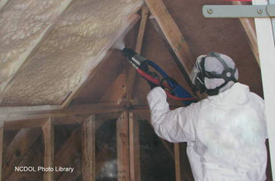 NCDOL Photo Library
How Isocyanates Can Affect the Body
Exposure:  A worker is exposed via skin contact, mucous membranes or by inhalation
Sensitization:  Worker develops allergy
More/continued exposure:  Worker is exposed again to even a small amount
Medical Surveillance - Isocyanates
Recommendations for exposures at/above PEL/TLV 
Annual Medical Exams 
Health surveillance under the supervision of a PLHCP

Physical examination should detail the workers demographic and occupational history

Pulmonary function test (spirometry) and blood sampling recommended to monitor systemic effects
Abatement - Isocyanates
1910.1000
1926.55
Elimination


Substitution


Engineering controls
Mechanical ventilation

Administrative controls
Housekeeping
Personal hygiene
Regulated areas of work

PPE
Respiratory protection/Full-face Supplied Air
Protective work clothing
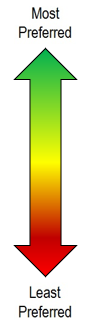 NCDOL Photo Library
Health Hazards SEP 

Beryllium
29 CFR 1910.1024
29 CFR 1926.1124
What is Beryllium (Be)?
Lightweight metal stronger that steel and lighter than aluminum

Essential in multiple industries due to:
High strength to weight ratio
High melting point
Thermal stability and conductivity
Transparent to X-rays

Highly toxic

Used industrially in 3 forms:
Pure metal
Beryllium oxide 
Alloy w/copper, aluminum, magnesium, or nickel
Industries with Beryllium Exposure
Aerospace industry
Automotive parts
Computers
Construction trades
Electronics
Industrial ceramics
Laboratory workers
Metal recycling
Nuclear weapons
Precision machine shops
Smelting/foundry
Tool and die manufacturing
Welding
Why is Beryllium a Hazard?
Exposure occurs via inhalation or skin contact
A sensitizer that can lead to more serious health problems with continued exposure
Ingestion may cause stomach damage
Health Effects of Beryllium Exposure
Beryllium Sensitization
From inhalation or skin exposure

Berylliosis or Chronic Beryllium Disease 
From inhaling Beryllium after sensitization
Can occur from exposures below PEL

Lung Cancer
Beryllium = known human carcinogen

Acute Beryllium Disease 
Form of chemical pneumonia
1910.1024
1926.1124
Written Exposure Control Plan
Requirements:
List of operations/job titles with exposure
Procedures for:
Minimizing cross-contamination/migration
Keeping surfaces free of Be
Removing, laundering, storing, cleaning, disposing of Be contaminated PPE and equipment
List of engineering controls, work practices, and respiratory protection
List of PPE
Review/evaluate plan annually and as needed
Beryllium Exposure Limits
1910.1024
1926.1124
PEL (Permissible Exposure Limits)
0.2 µg/m3, as an 8 hr. TWA
AL (Action Level)
0.1 µg/m3, as an 8 hr. TWA
15 - minute STEL (Short Term Exposure Limit)
2.0 µg/m3, over 15 min. sampling period
Monitoring - Beryllium
1910.1024
1926.1124
Performance Option
Assess each employee's exposure data (8-hr TWA and 15 min. STEL) and

 Any objective relevant data (airborne exposure)

Scheduled Monitoring Option
Initial monitoring indicates exposures are:
Below the AL or ≤ STEL: monitoring can be discontinued
At or above the AL or ≤ STEL: monitor every 6 months
Above the PEL: monitor every 3 months

Reassessment whenever change in production, process, or new exposures
1910.1024
1926.1124
Medical Surveillance - Beryllium
Offered to employees w/in 30 days 

Must include:
Medical/work history of airborne/dermal exposure
History of smoking and respiratory dysfunction
Physical exam focuses on respiratory system
Pulmonary function tests
BeLPT (or equivalent)
Measures immune response to beryllium
Any other tests deemed necessary
Required Written Medical Opinion
Provided to employee w/in 30 days of exam
From a licensed physician
Must include:
PPE/respirator recommendations
Limitations on exposure
Recommendations for medical referrals, surveillance or removal
Date of exam
Explanation that results were explained to employee
Abatement - Beryllium
1910.1024
1926.1124
Elimination
Substitution
Engineering controls
Isolate source of exposure
Local exhaust ventilation
Process controls – ex. Wet methods
Administrative controls
Housekeeping/proper cleaning methods
Personal hygiene 
Regulated areas of work
PPE
Powered air-purifying respirator (PAPR)
Protective work clothing
Changing rooms, washing & storage facilities
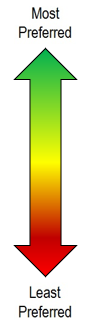 NCDOL Photo Library
Health Hazards SEP 

Silica
29 CFR 1910.1053
29 CFR 1926.1153
Silica Standard
1910.1053
1926.1153
Applies to occupational exposure to Crystalline Silica
Crystalline Silica:
Found in sand, stone, concrete, and mortar
Used to make glass, pottery, ceramics, bricks, more
Most common form = quartz
Respirable Crystalline Silica
Travels deep into lungs
With Silica, Size Matters
NCDOL Photo Library
Silicosis
An irreversible but preventable disease, is the illness most closely associated with occupational exposure to the material, which also is known as silica dust.
Health Effects of Silica
Silicosis
Lung Cancer
Chronic Obstructive Pulmonary Disease (COPD)
Kidney Diseases
Autoimmune Diseases
USDOL Photo Archive
Silica Hazards
1910.1053
1926.1153
If silica is suspected, the employer is required to communicate the potential hazard to employees and how to protect themselves. 



Example job tasks: 
Abrasive blasting 
Blast furnaces 
Cement manufacturing 
Ceramics, clay, and pottery
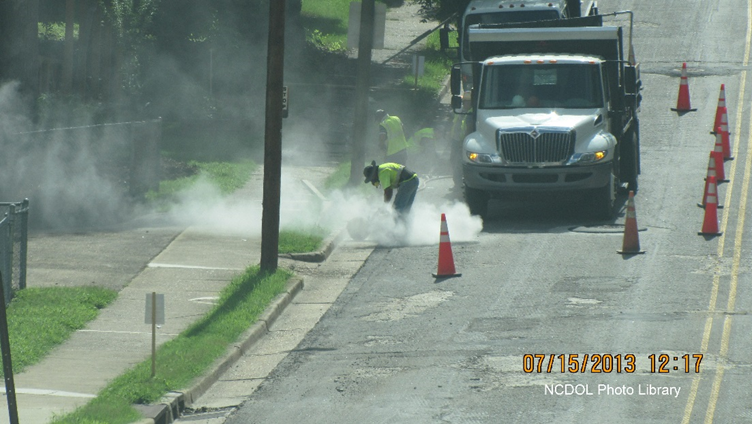 NCDOL Photo Library
Silica Hazards
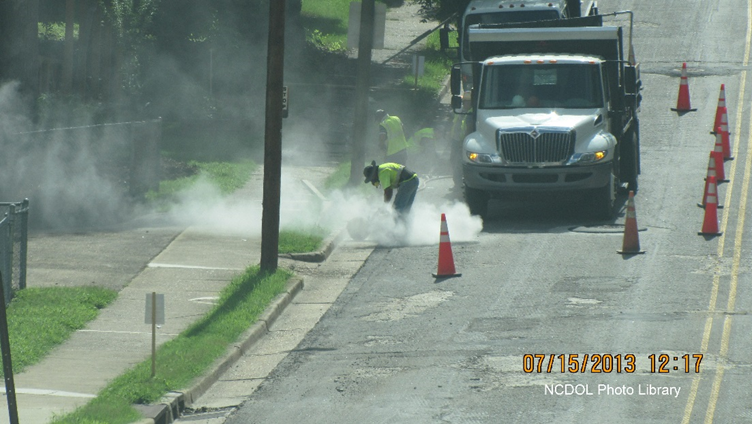 NCDOL Photo Library
Industries with Silica Exposure
1910.1053
1926.1153
Concrete mixing 

Demolition

Electronics industry

Foundry industry: grinding, molding, shakeout, core room (high risk)

Hand molding, casting, and forming 

Jack hammer operations 

Manufacturing abrasives, paints, soaps, and glass

Mining 

Rolling and finishing mills 

Sandblasting 

Setting, laying, and repairing railroad track
1910.1053
1926.1153
Silica Exposure Limits
AL = 25 µg/m³ as an 8-hour TWA

Written Exposure Control Plan (ECP)

PEL = 50 µg/m³ as an 8-hour TWA

Employers must use engineering controls to prevent or reduce exposure

Respiratory protection is required when exposure remains above PEL after engineering controls are utilized or when required by Table 1.
Medical Surveillance
1910.1053
1926.1153
At no cost to the employee.

At a reasonable time and place.

General Industry
When exposed at or above 25 µg/m3 for 30 or more days for any 12 consecutive months.

Construction
When employee is required to wear a respirator 30 or more days for any 12 consecutive months.
Specific Control Methods
1926.1153(c)(1)
In Construction

Table 1
18 specific tasks


Identifies specific engineering controls to use
Water delivery systems
Dust collection systems


Fully and properly implemented controls listed
Do not have to comply with PEL
Do not have to conduct exposure assessment
Table 1 - Example
1926.1153(c)(1)
Abatement - Silica
1910.1053
1926.1153
Elimination


Substitution


Engineering controls
Integrated water/dust collection

Administrative controls
Housekeeping
Dustless cleaning methods
Personal hygiene 
Regulated areas of work


PPE
Respiratory protection/Full-face Suppled Air
Protective work clothing
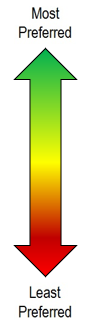 NCDOL Photo Library
Summary
In this course, we discussed the following:

Health Hazards Special Emphasis Program for:

Hexavalent chromium (CrVI) or Chrome 6
Isocyanates 
Lead
Beryllium
Silica

Exposures, health effects and abatement methods for each
Thank You For Attending!
Final Questions?